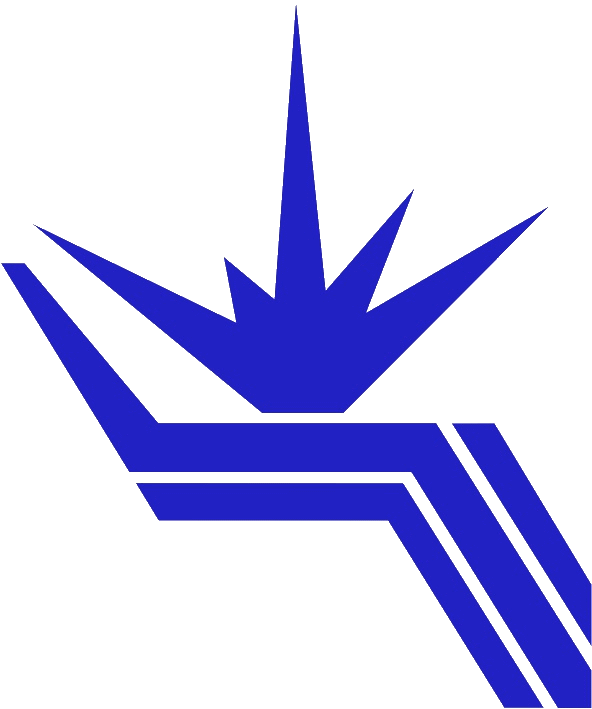 Институт ядерной физики им. Г.И. Будкера Сибирского отделения Российской академии
Исследование зарядовой асимметрии при рождении пары пи-мезонов в электрон-позитронной аннигиляции
Авторы: Ф.В. Игнатов (Коллаборация КМД-3),
                   Р.Н. Ли
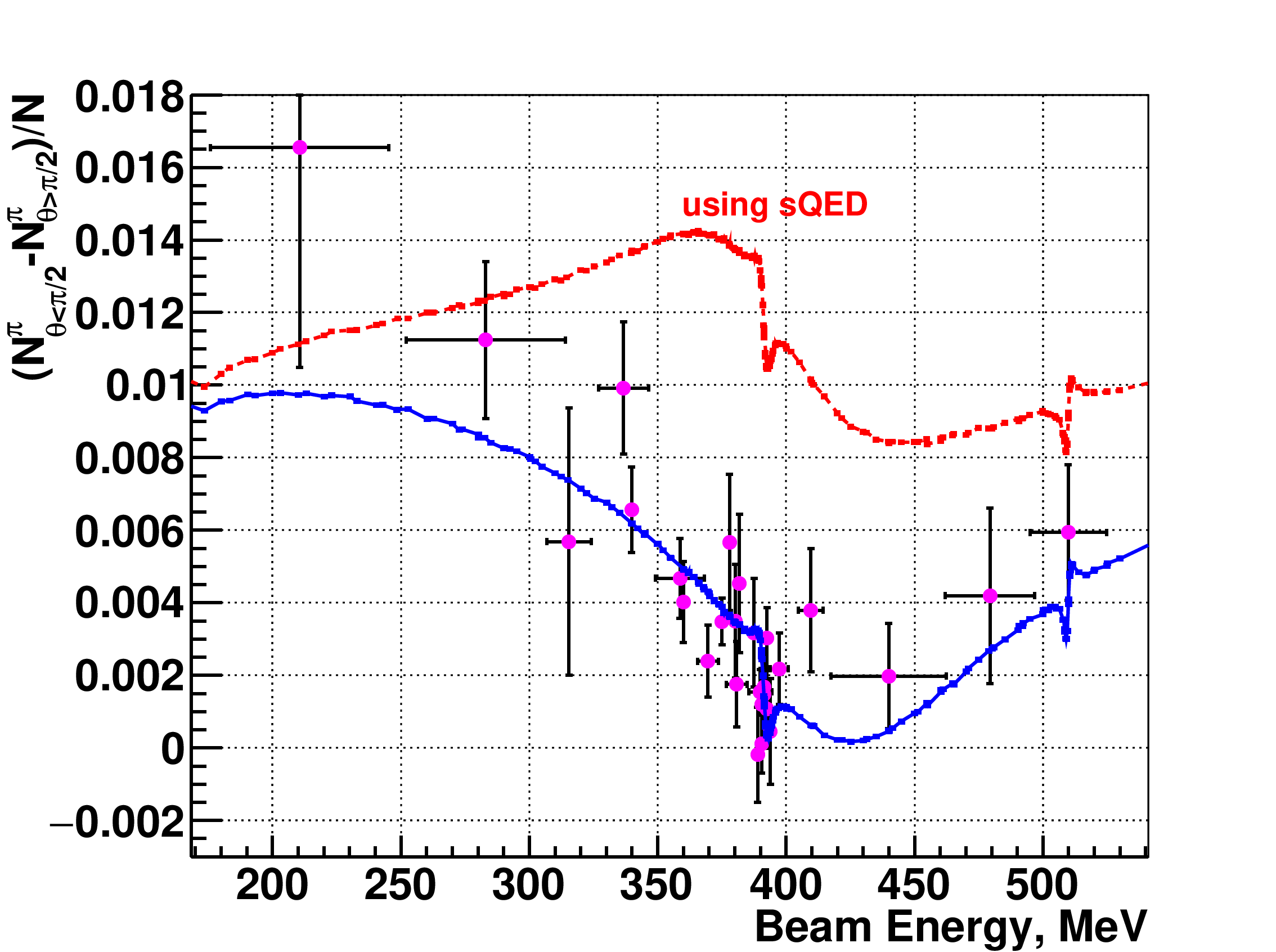 Проведено измерение зарядовой асимметрии в процессе е+е- → π+π-
с детектором КМД-3 на электрон-позитронном коллайдере ВЭПП-2000.

Экспериментальные данные не описываются обычно используемыми моделями, основанными на вычислениях в рамках sQED.
Были проведены вычисления радиационных поправок с учётом формфактора пиона в петлевых диаграммах. 
Вклад диаграммы с двухфотонным обменом оказался существенно отличающимся от прежних результатов. Полученная модель прекрасно описывает экспериментальные измерения.

Результат важен при анализе и интерпретации измерений сечения рождения 2π (прямым методом и ISR).
Вклад 2π является определяющим при вычислении aμ в рамках Стандартной Модели, где наблюдается 3-4σ расхождение между экспериментальным измерением (g-2)μ и его предсказанием.
Точки - Экспериментальные значения зарядовой асимметрии в канале 2π
Красная кривая – расчет в рамках sQED
Синяя кривая – дополнительный учет формфактора в петлевых диаграммах
Публикация: Труды рабочего совещания STRONG2020, 
«Spacelike and Timelike determination of the Hadronic Leading Order contribution to the Muon g-2»
(24-26 Ноября 2021)
<number>